AnDDI-clicGenetics in a few clicks
I - General
3 - From our body to our genes
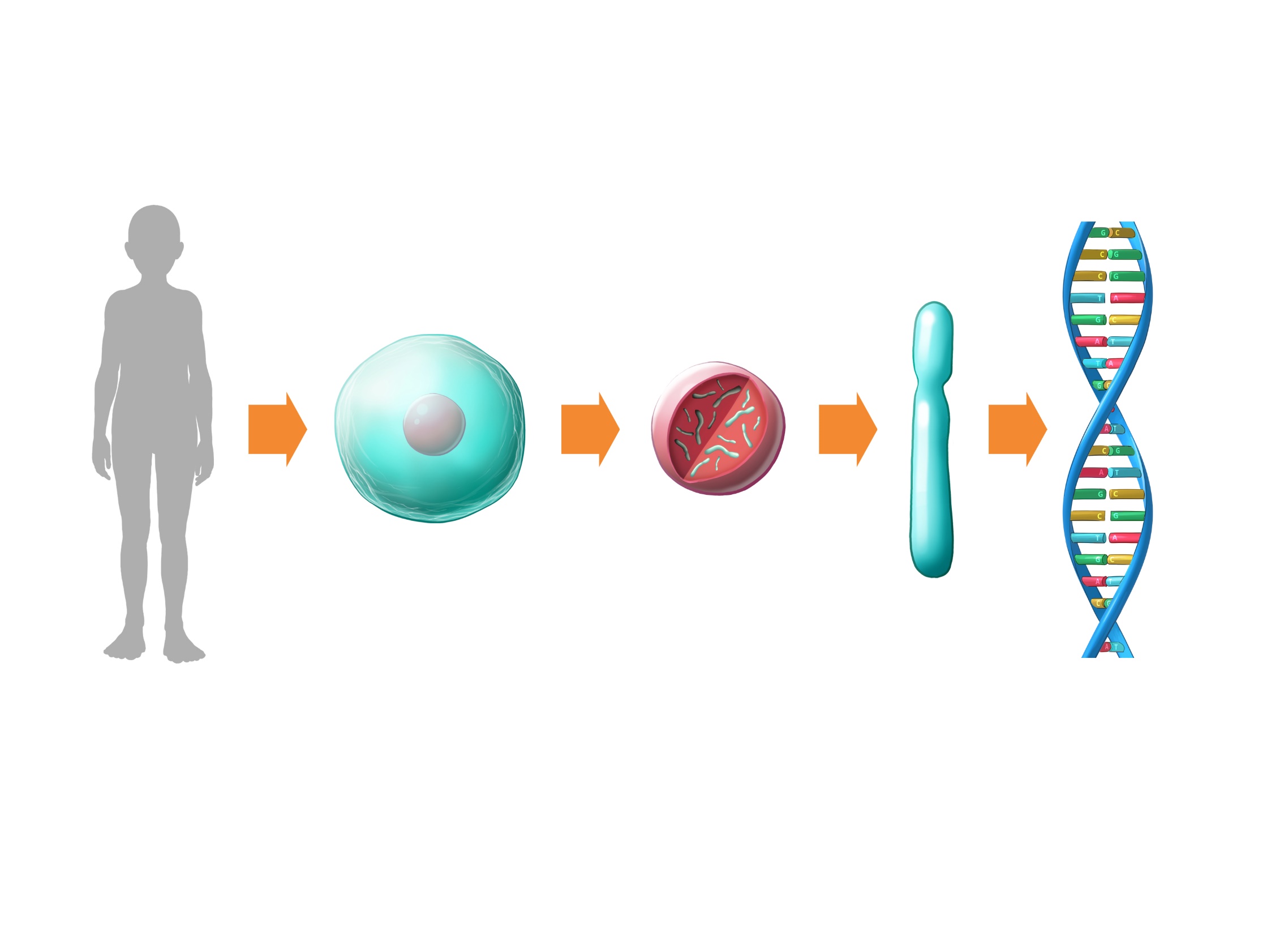 [Speaker Notes: Mots clés : Cellule Chromosome Gène ADN Généralité

Avatar 3  Cellule 1 avec noyau 1 Noyau 1 Chromosome 1  ADN  1]
4 - From chromosomes to protein
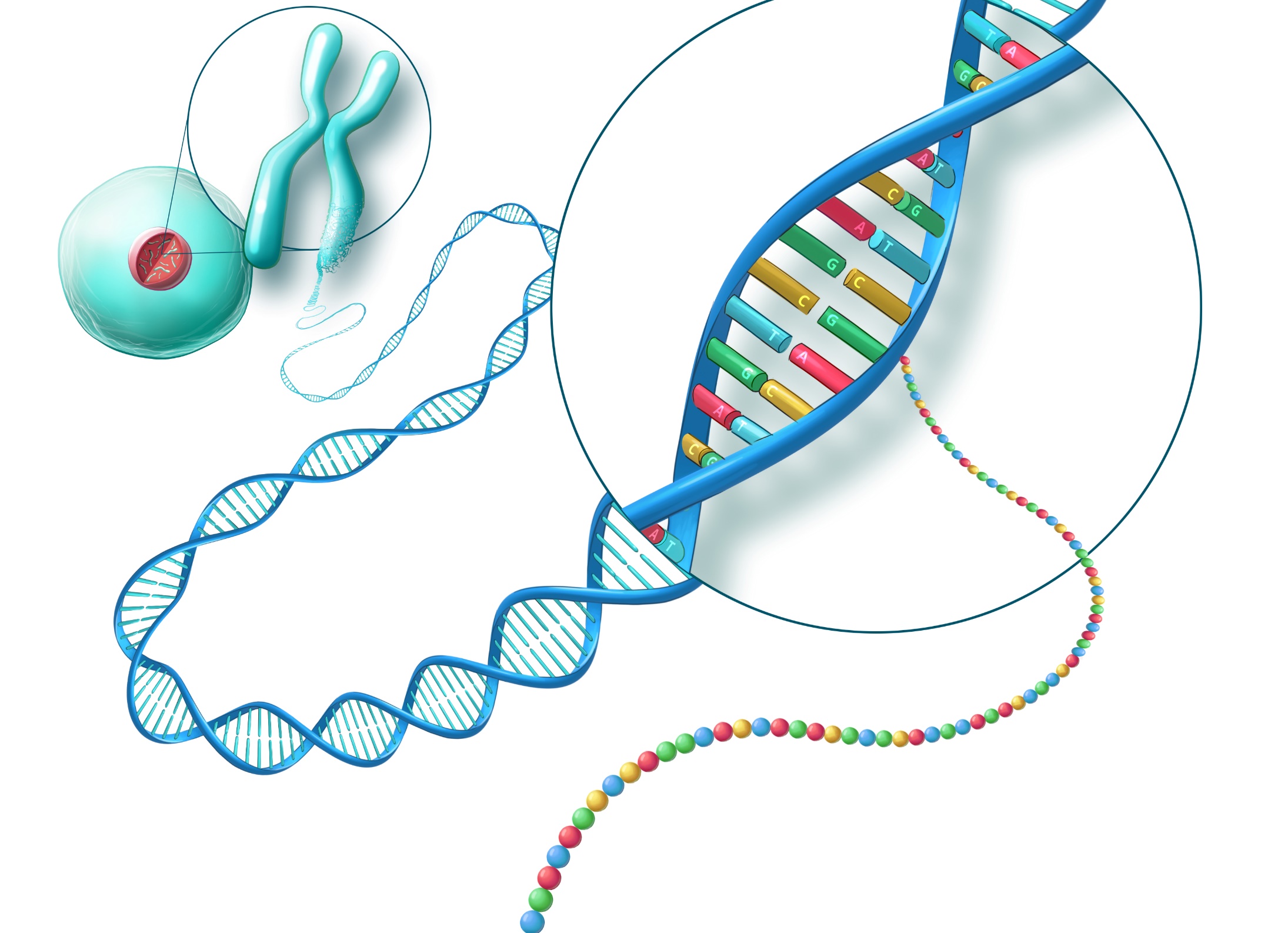 [Speaker Notes: Mots clés : Cellule Chromosome Gène ADN Protéine

Fusionner Cellule 1 avec noyau 1
Protéine 1]
5 – Human body
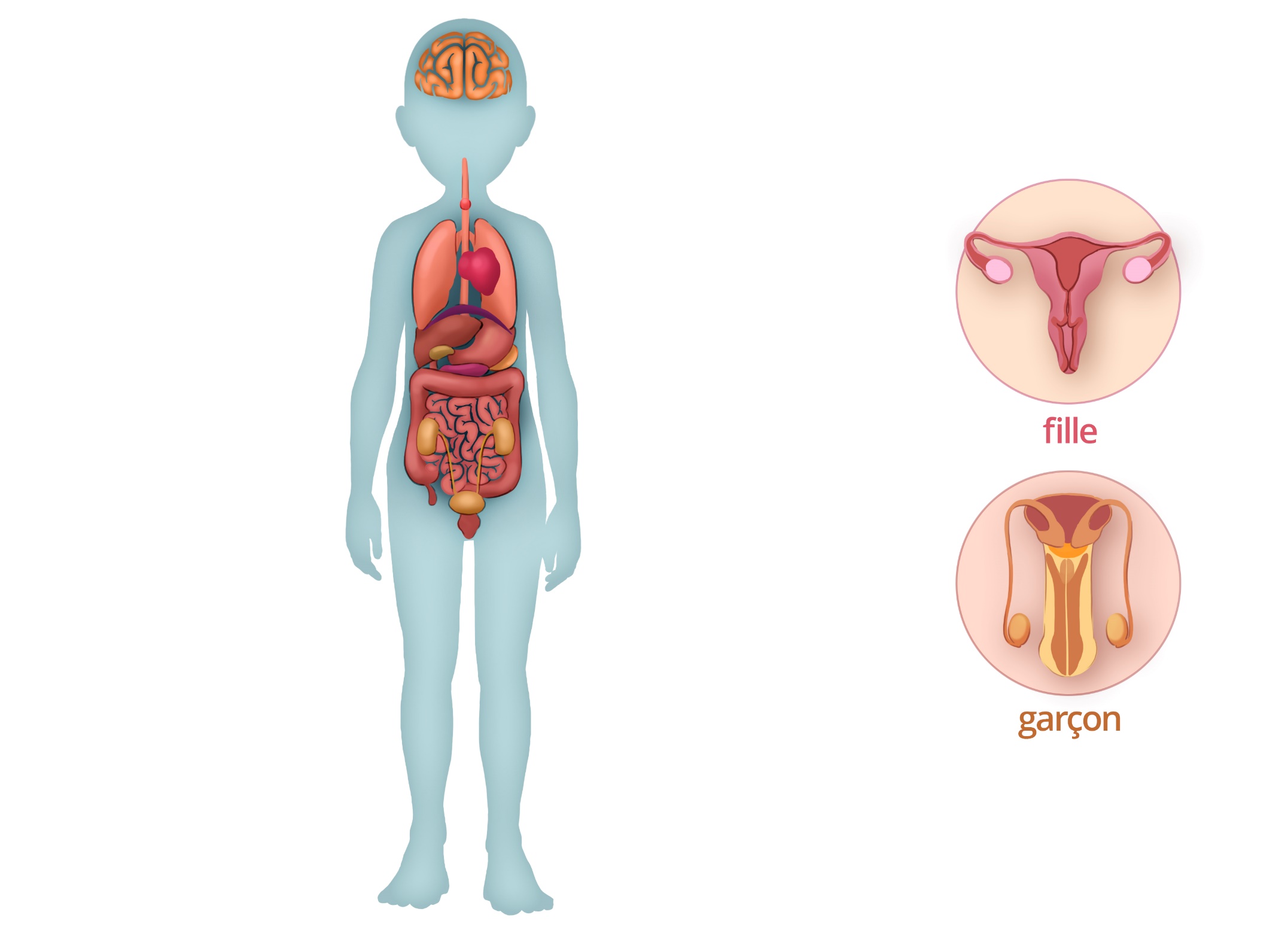 [Speaker Notes: Mots clés : Corps humain Organes Planche anatomique

Bonhomme enfant asexué
Enlever rose et bleu]
6 – Cellular Differentiation
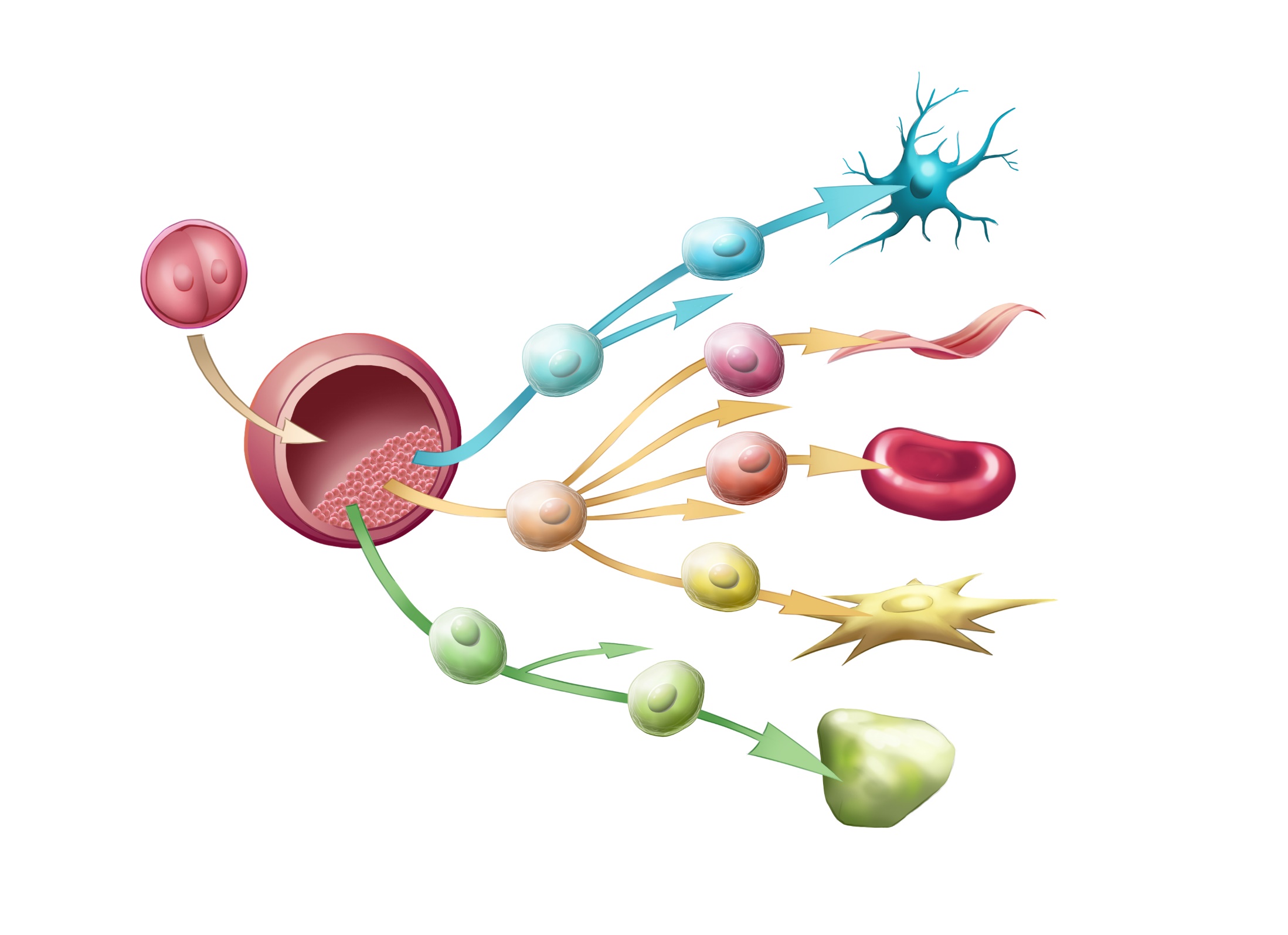 [Speaker Notes: Mots clés : Cellule Division Spécialisation	Pluripotente Totipotente]
7 - Cell and its nucleus
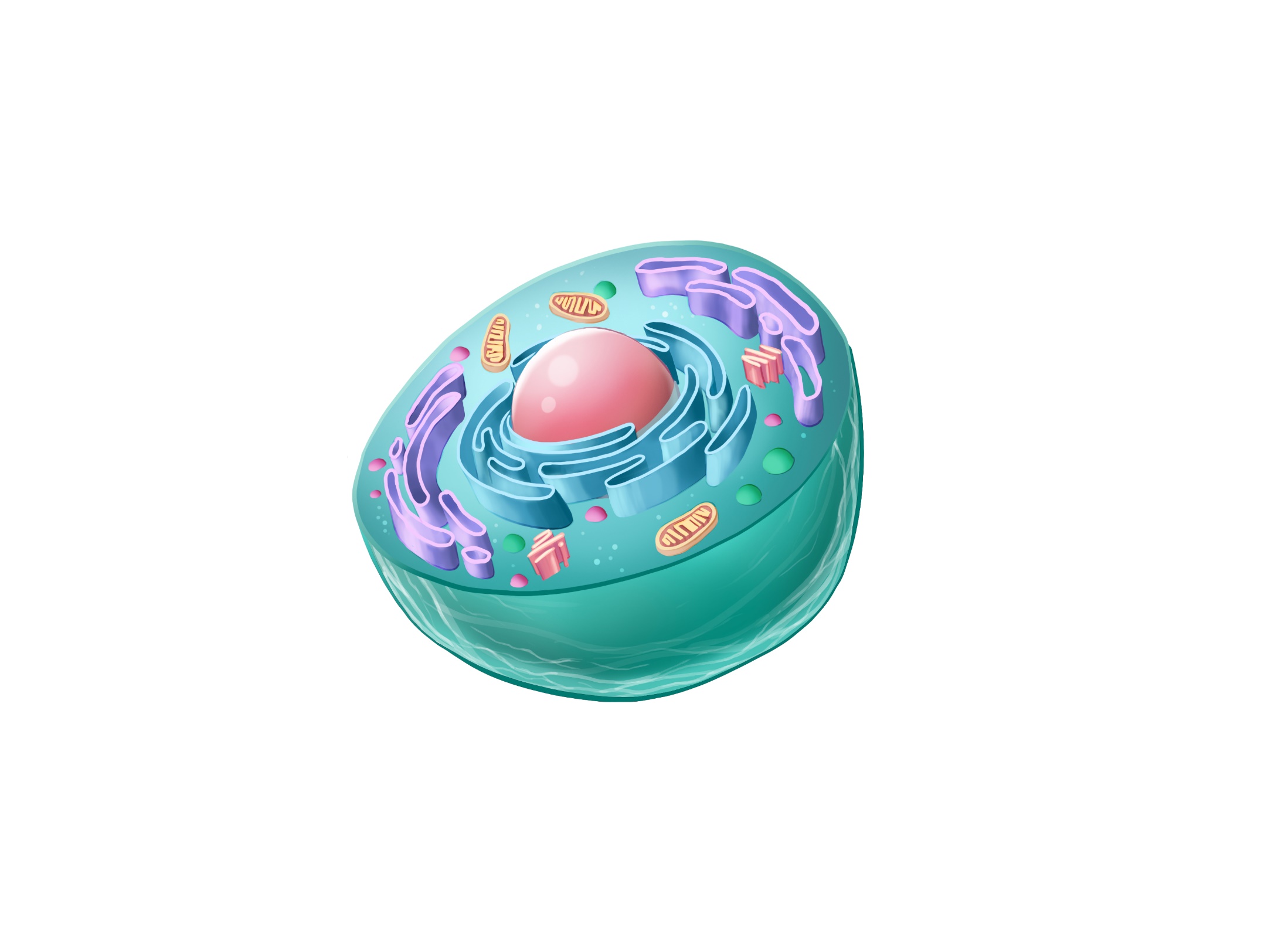 [Speaker Notes: Mots clés : Cellule Organite Mitochondrie Cytoplasme Noyau

Cellule 2]
8 – Muscle cell
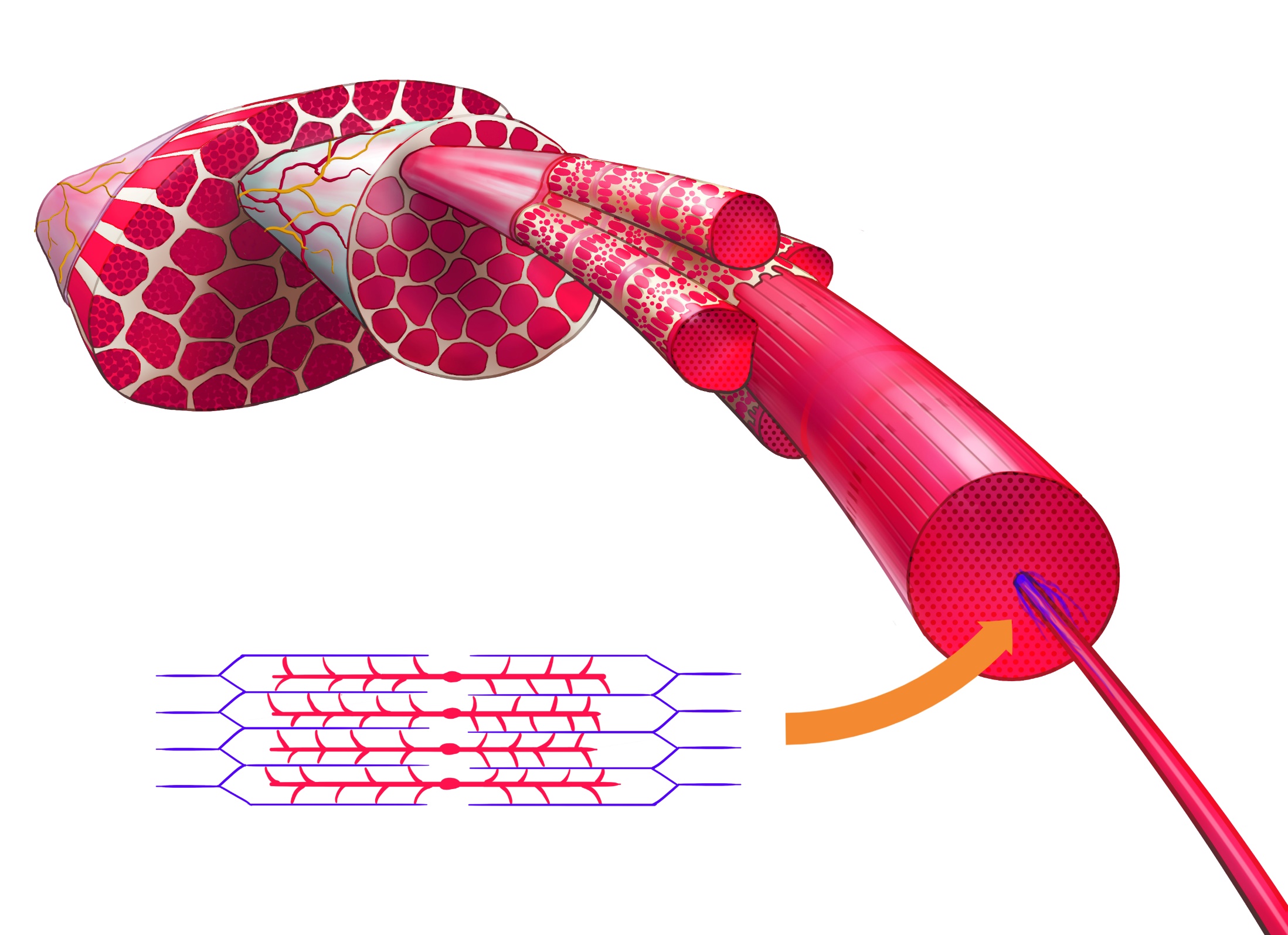 [Speaker Notes: Mots clés : Cellule musculaire Muscle Sarcomère Myofilament 

Cellule 3]
9 – Male Karyotype
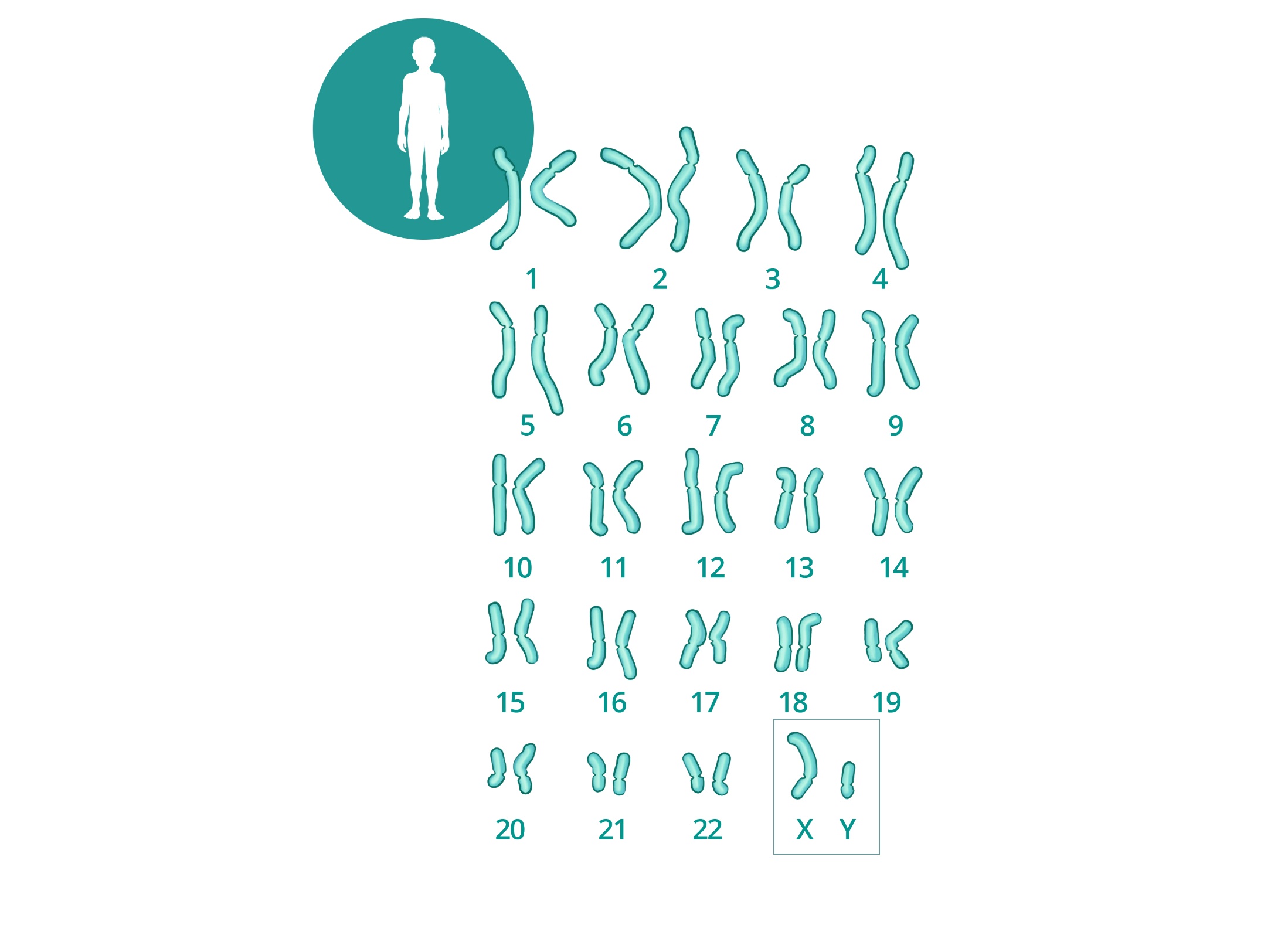 [Speaker Notes: Mots clés : Caryotype Chromosomes Masculin Homme

Avatar 1
Caryotype 1]
10 – Female karyotype
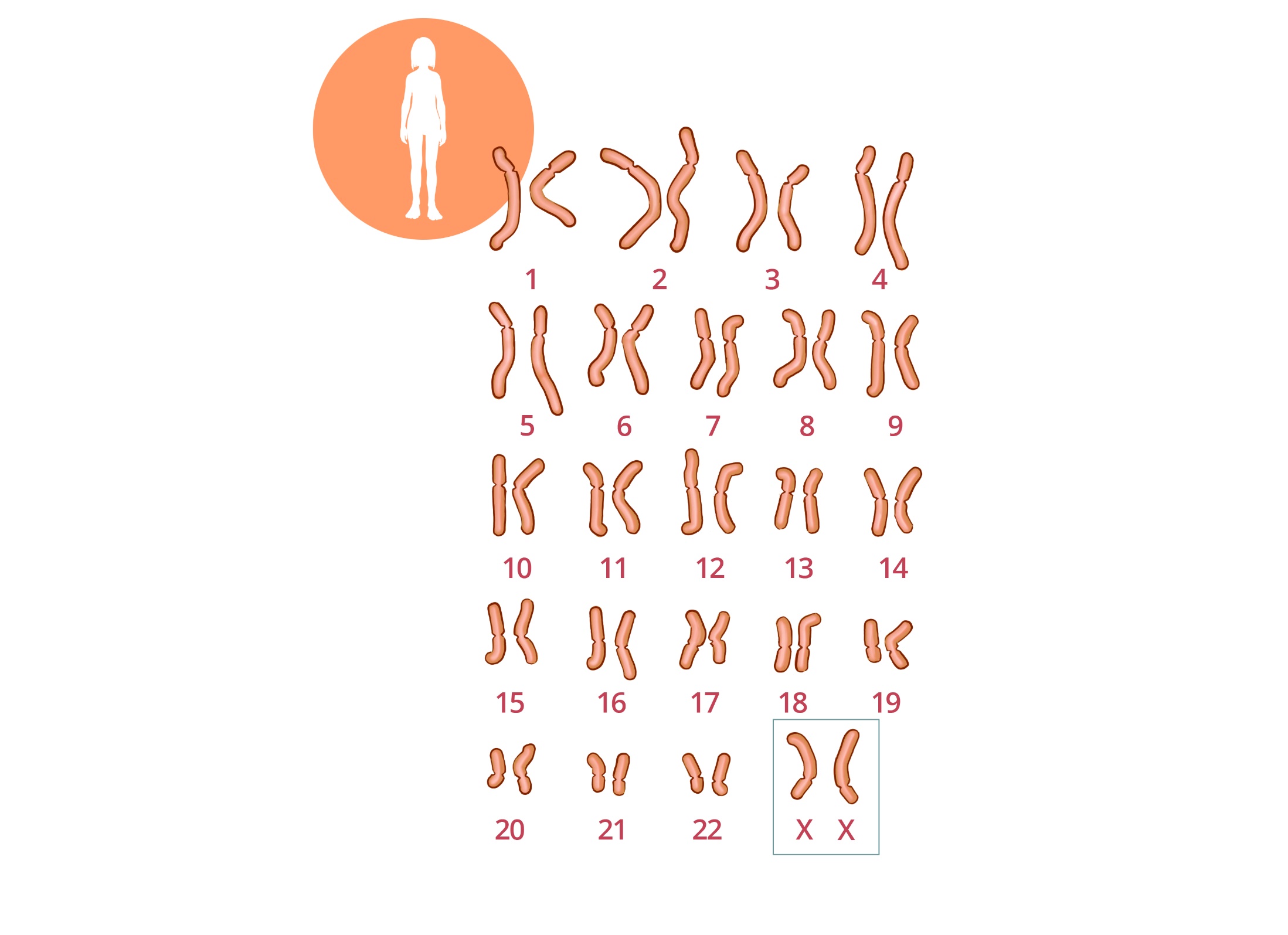 [Speaker Notes: Mots clés : Caryotype Chromosomes Féminin Femme

Avatar 2
Caryotype 2]
11 - Fertilization
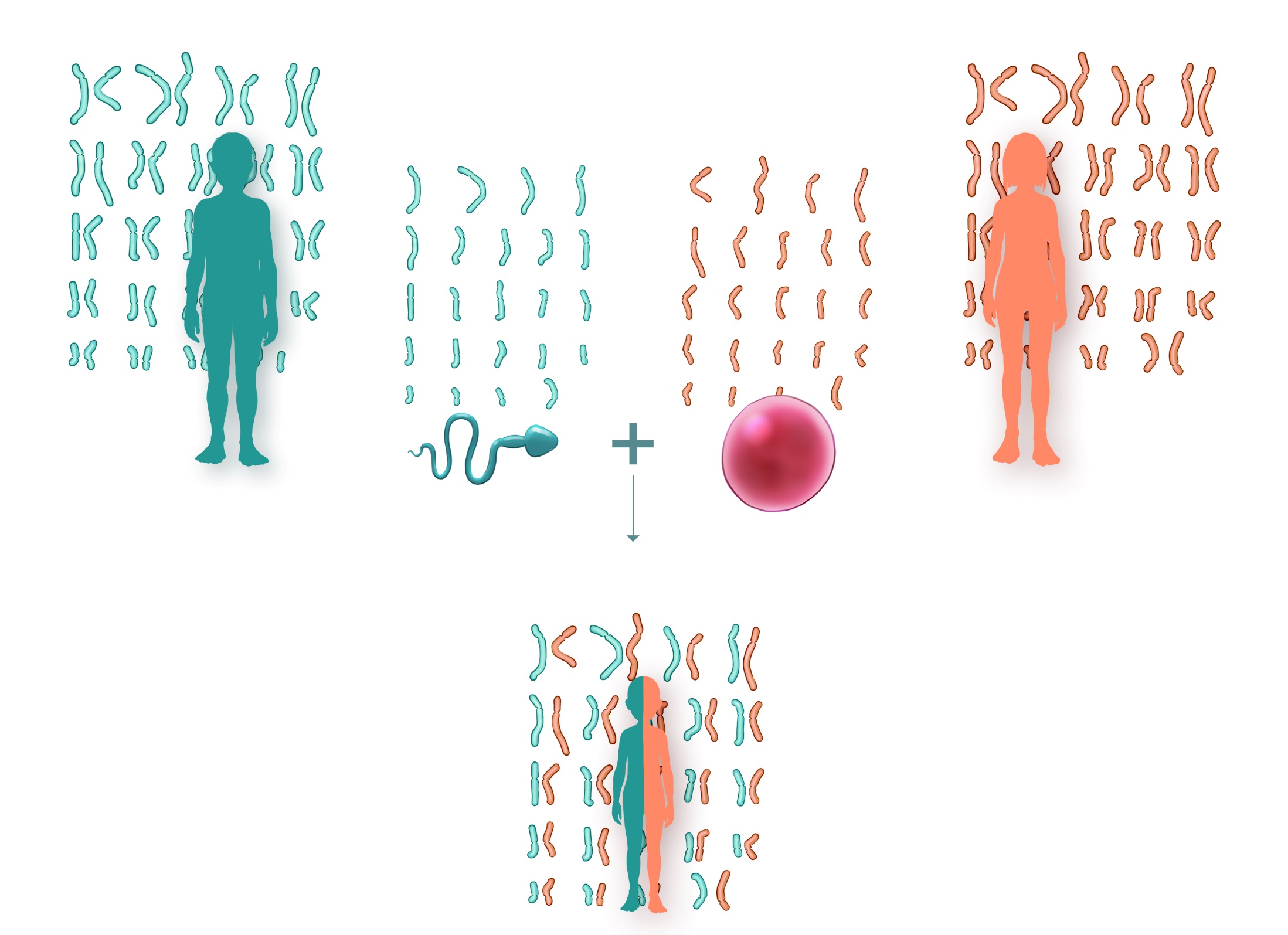 [Speaker Notes: Mots clés : Fécondation Spermatozoïde Ovocyte Chromosome Caryotype

Avatar 1 et avatar 2
Caryotype 1 et 2 en couleur 

Ovocyte + demi caryotype 2
Spermatozoïde (agrandir la tête et diminuer le flagelle comme dans la diapo 40)  + demi caryotype 1 

Avatar 4 + fusion demi caryotype 1 demi caryotype 2]
12 - Mitosis
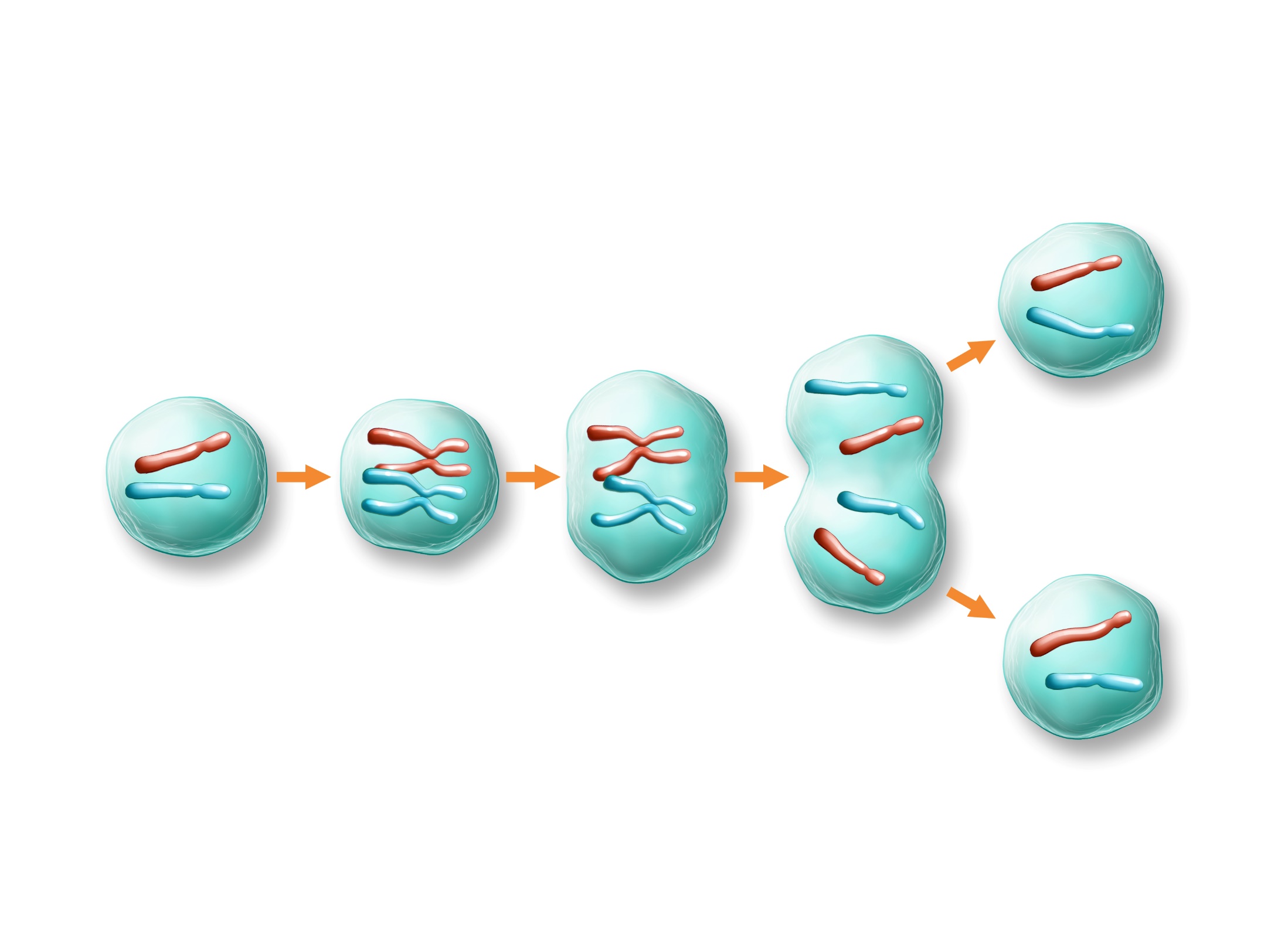 [Speaker Notes: Mots clés : Mitose Division

Cellule 1 + chromosomes 1
(bien différencier avec couleurs)
Puis chromosome 2
Puis chromosomes 1]
13 – DNA replication
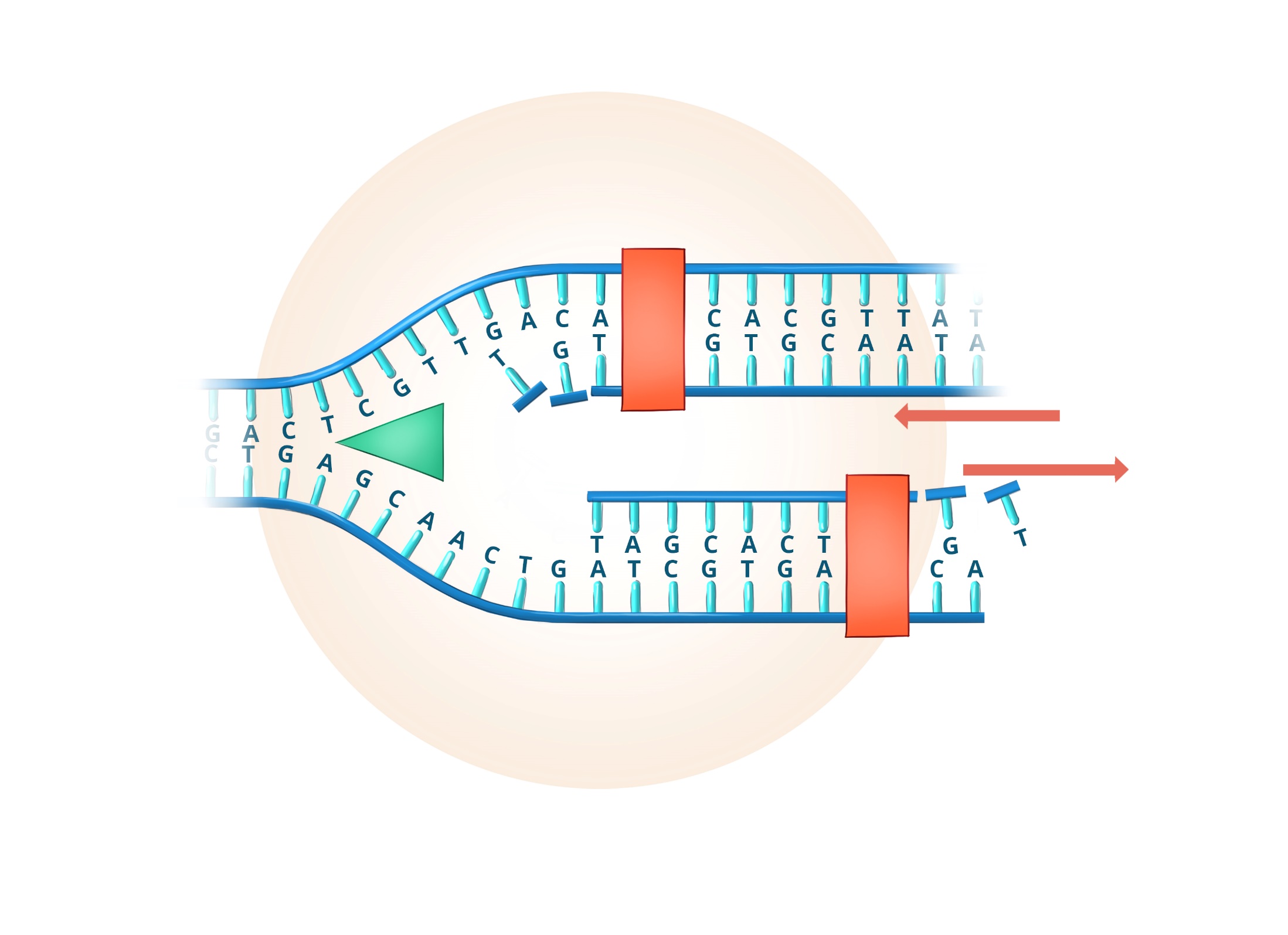 [Speaker Notes: Mots clés : Réplication ADN Nucléotide

Mettre les lettres à l’endroit 
Pas de couleur sexe

https://www.google.com/url?sa=i&url=http%3A%2F%2Fwww.mabiologie.com%2F2016%2F01%2FreplicationADN.html&psig=AOvVaw3HXv9MgYWNsbLeHhztBB6v&ust=1614426382987000&source=images&cd=vfe&ved=0CAIQjRxqFwoTCIiV-Y-9h-8CFQAAAAAdAAAAABAU]
14 - Meiosis
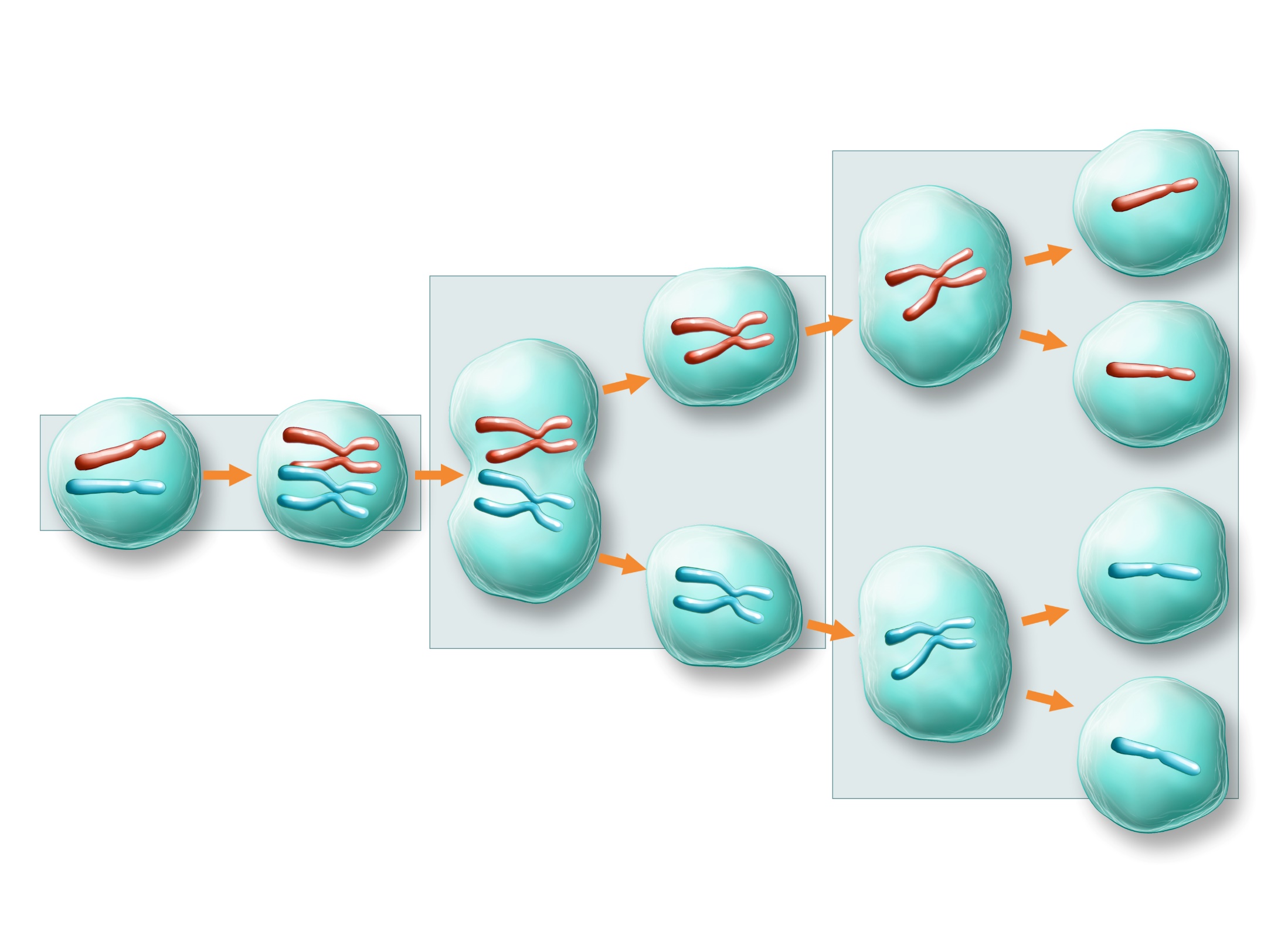 [Speaker Notes: Mots clés : Méiose Division

Cellule 1 + chromosomes 1
(bien différencier avec couleurs)
Puis chromosome 2
Puis chromosomes 1]
15 - Crossing over
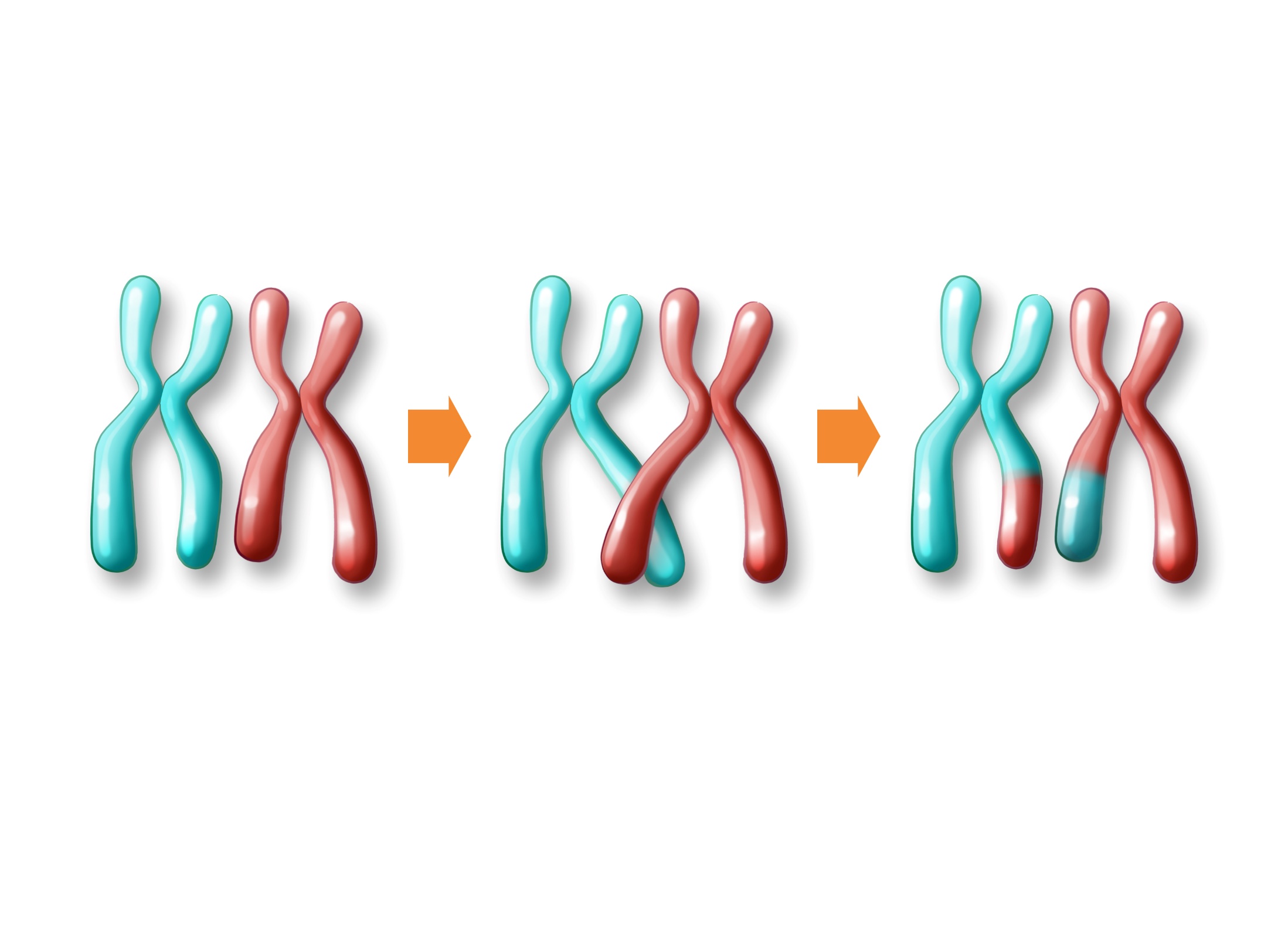 [Speaker Notes: Mots clés : Crossing Over Recombinaison

Chromosomes 2 
Bien garder les couleurs]
16 - Exons and introns
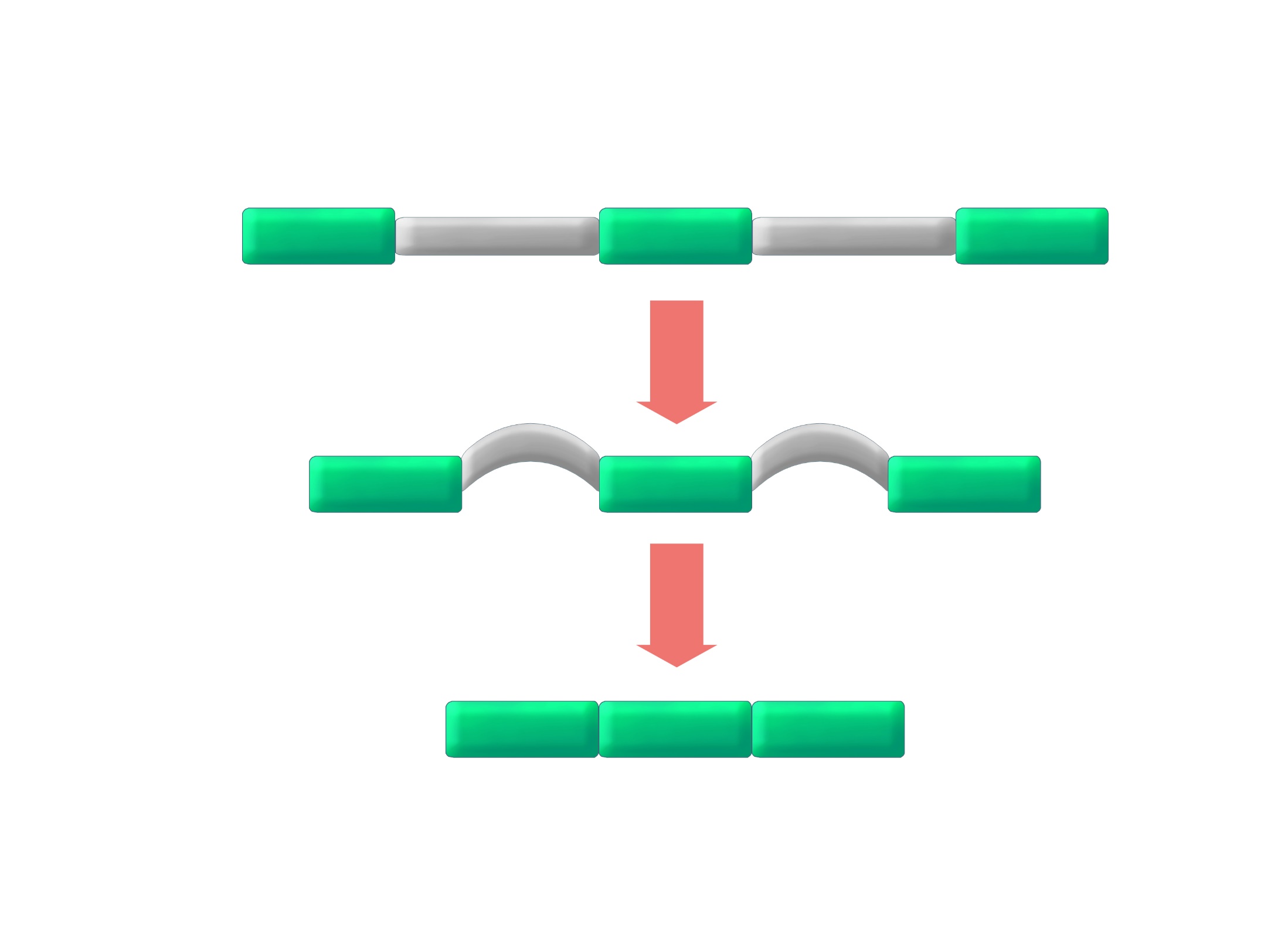 [Speaker Notes: Mots clés : Exon Intron Epissage ADN ARN

Exon 1
Intron 1]
17 – Alternative splicing
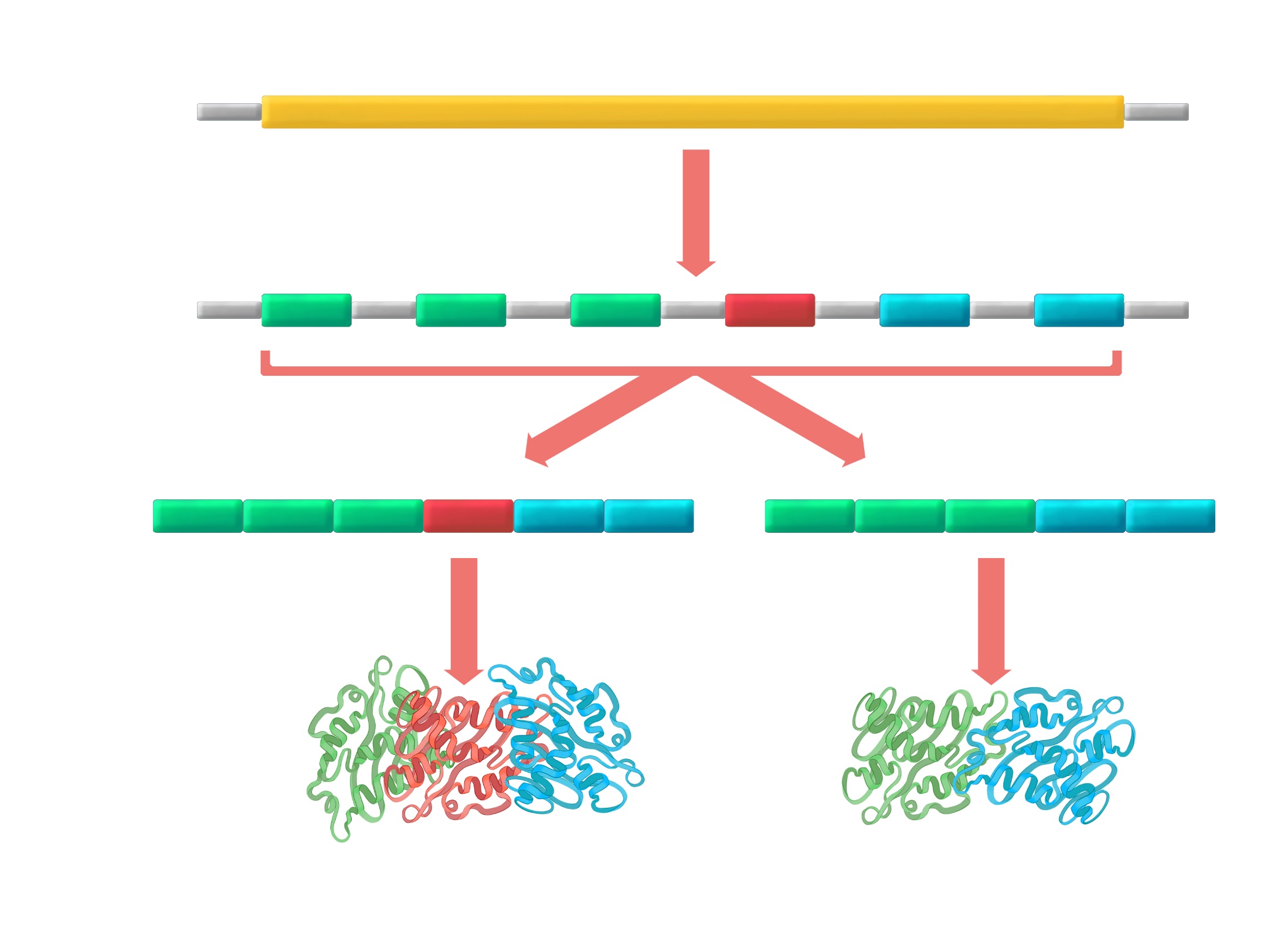 [Speaker Notes: Mots clés : Exon Intron Epissage ADN ARN Transcription Traduction

Gene 1
Exon 1
Intron 1
Protéine 1 
Garder les couleurs]
18 - RNA
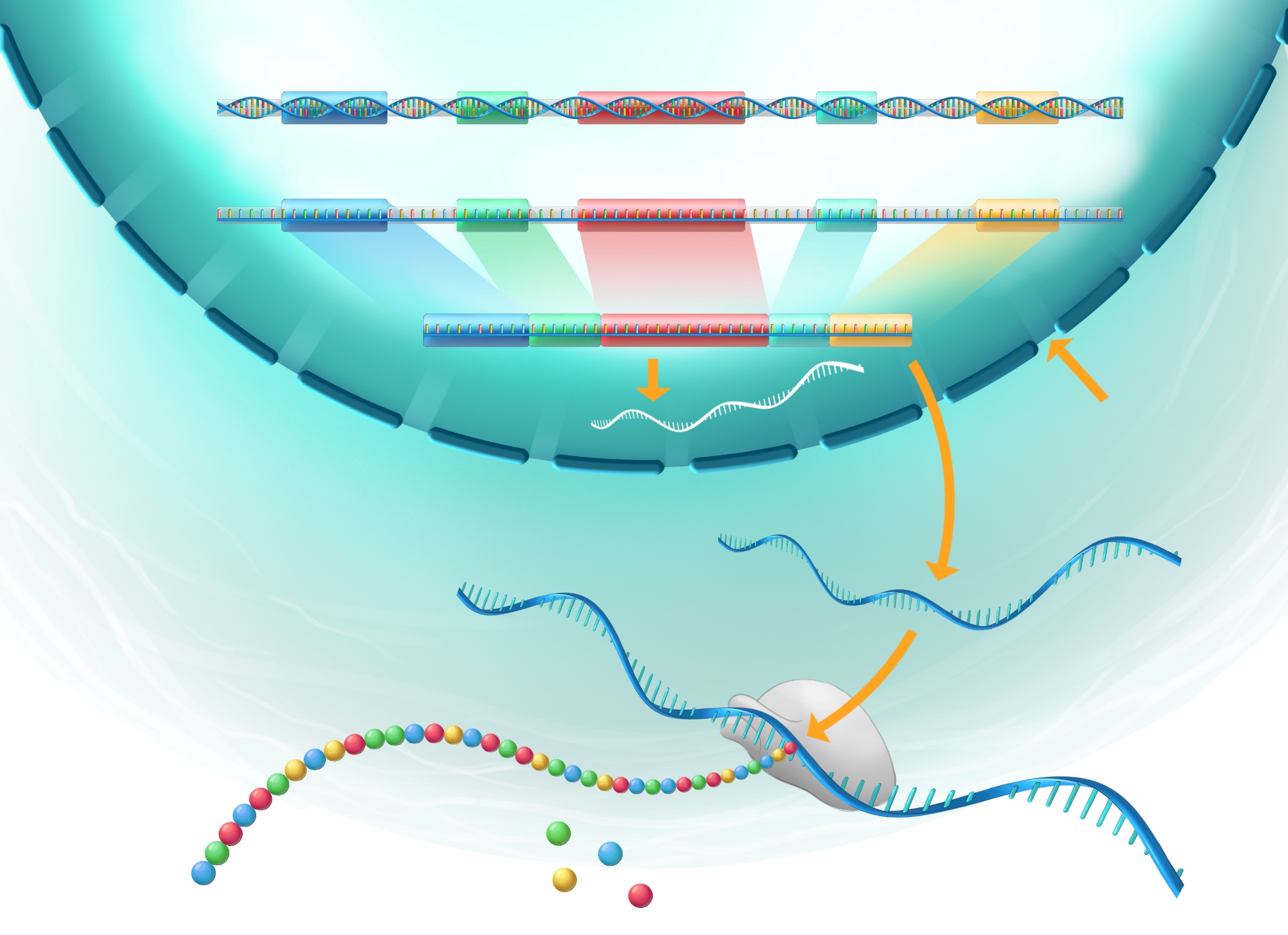 [Speaker Notes: ADN; transcription, ARN, traduction, protéine

Protéine 2]
19 – Genetic code
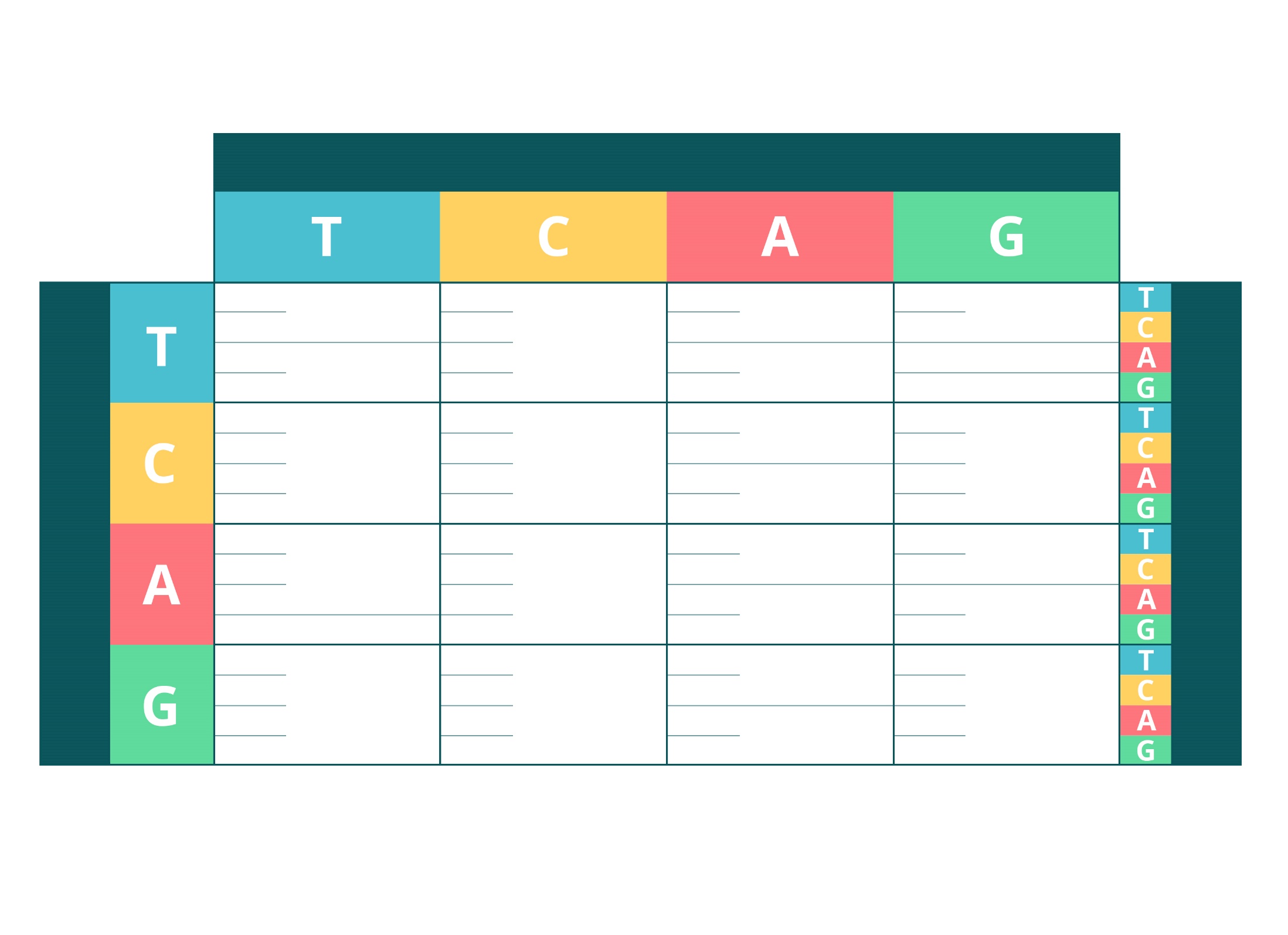 [Speaker Notes: Mots clés : Code génétique Nucléotide Acide aminé Codon Triplet]
20 - Exome versus genome
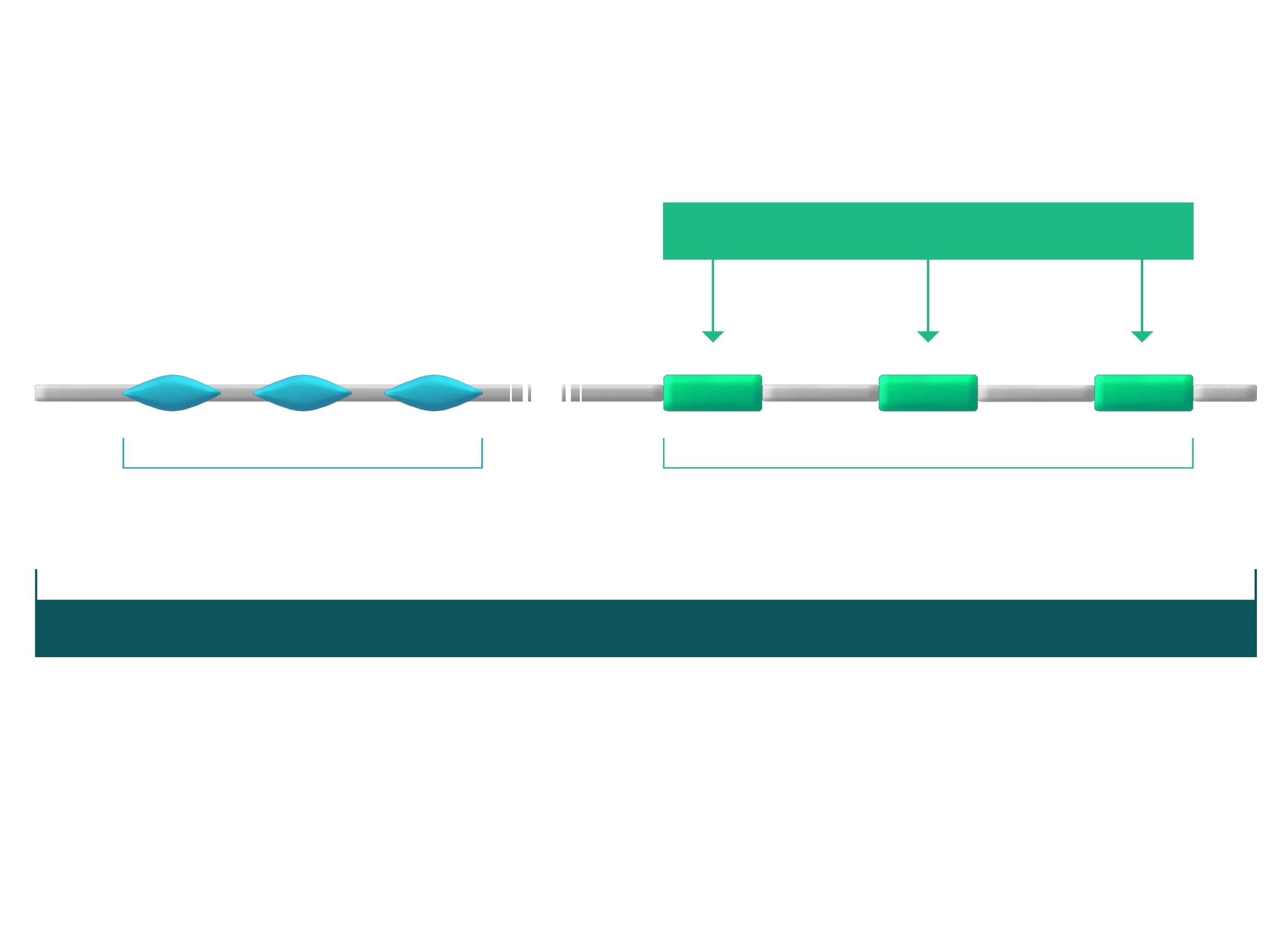 [Speaker Notes: Mots clés : Exon Intron Région régulatrice Exome Génome

Exon 1
Intron 1
Région régulatrice 1]
21 – DNA Conformation
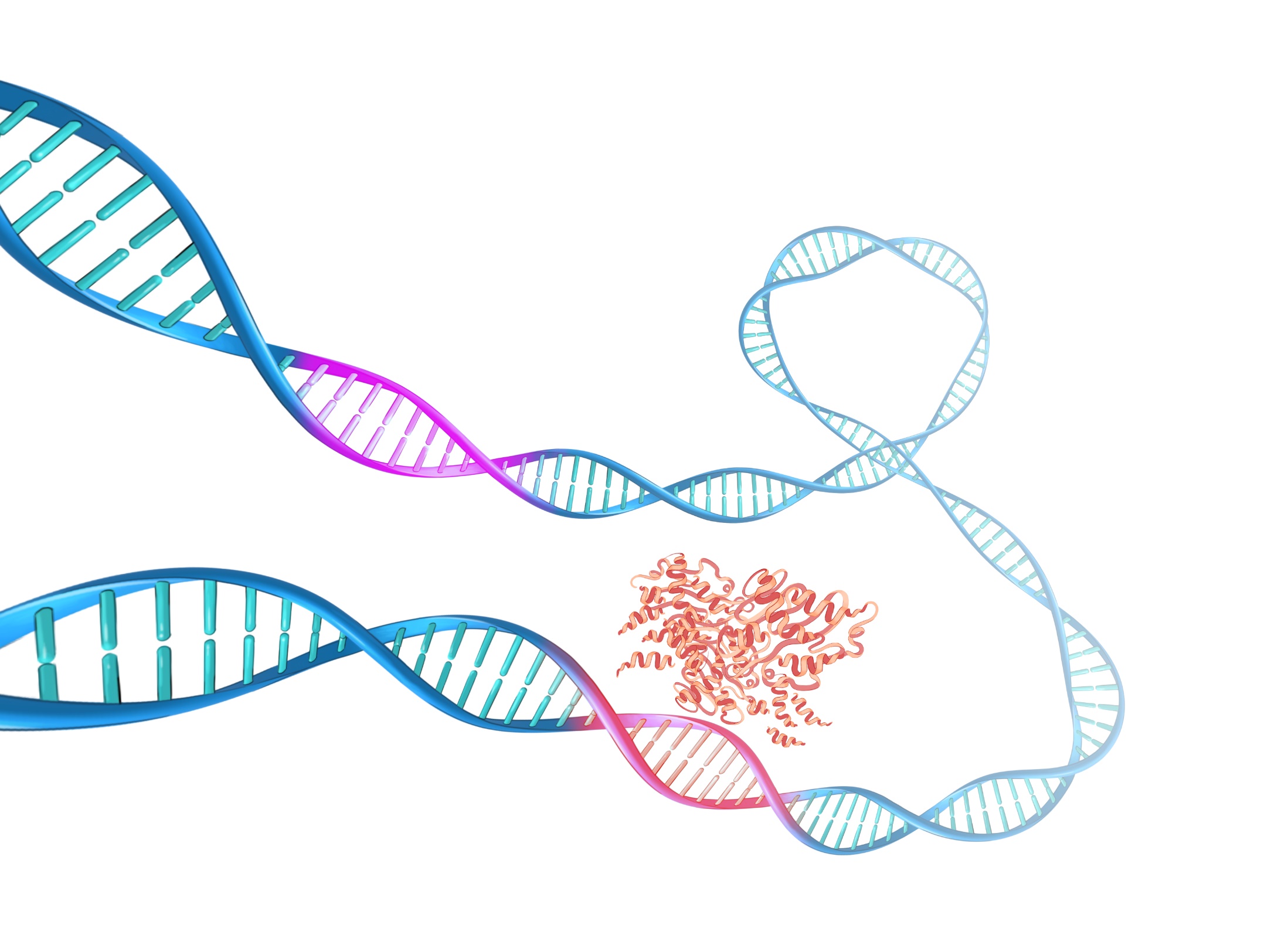 [Speaker Notes: Mots clés : ADN Conformation Régulatrice 3D Protéine

ADN 2]
22 - The genome in numbers
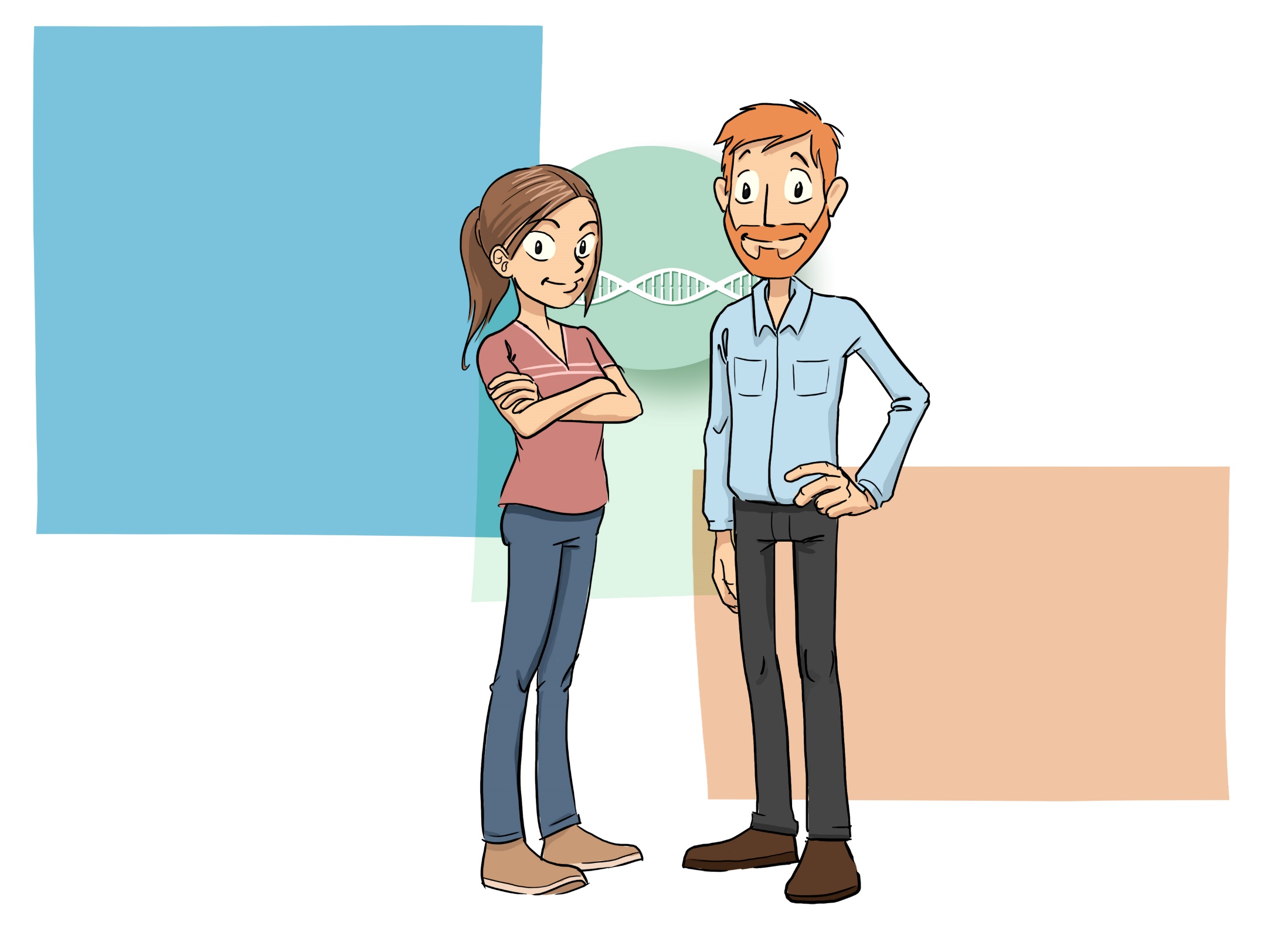 [Speaker Notes: Mots clés : Génome Différence Variabilité Variation

A traduire 
Avatar 1 et 2
Bien garder la bulle entre les 2]
23 - The genome in numbers
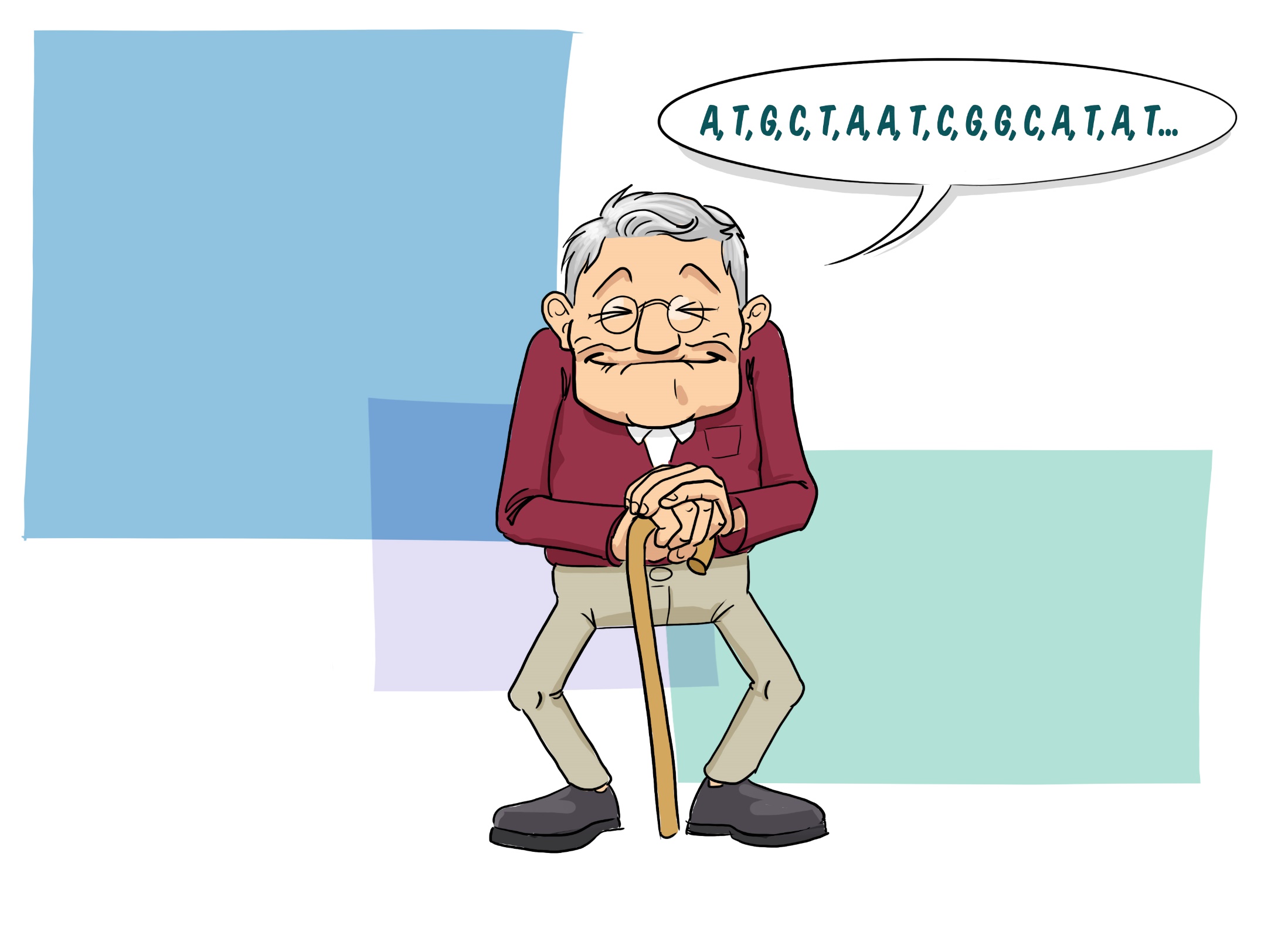 [Speaker Notes: Mots clés : Génome Temps

A traduire 

Avatar 5]
24 - The genome in numbers
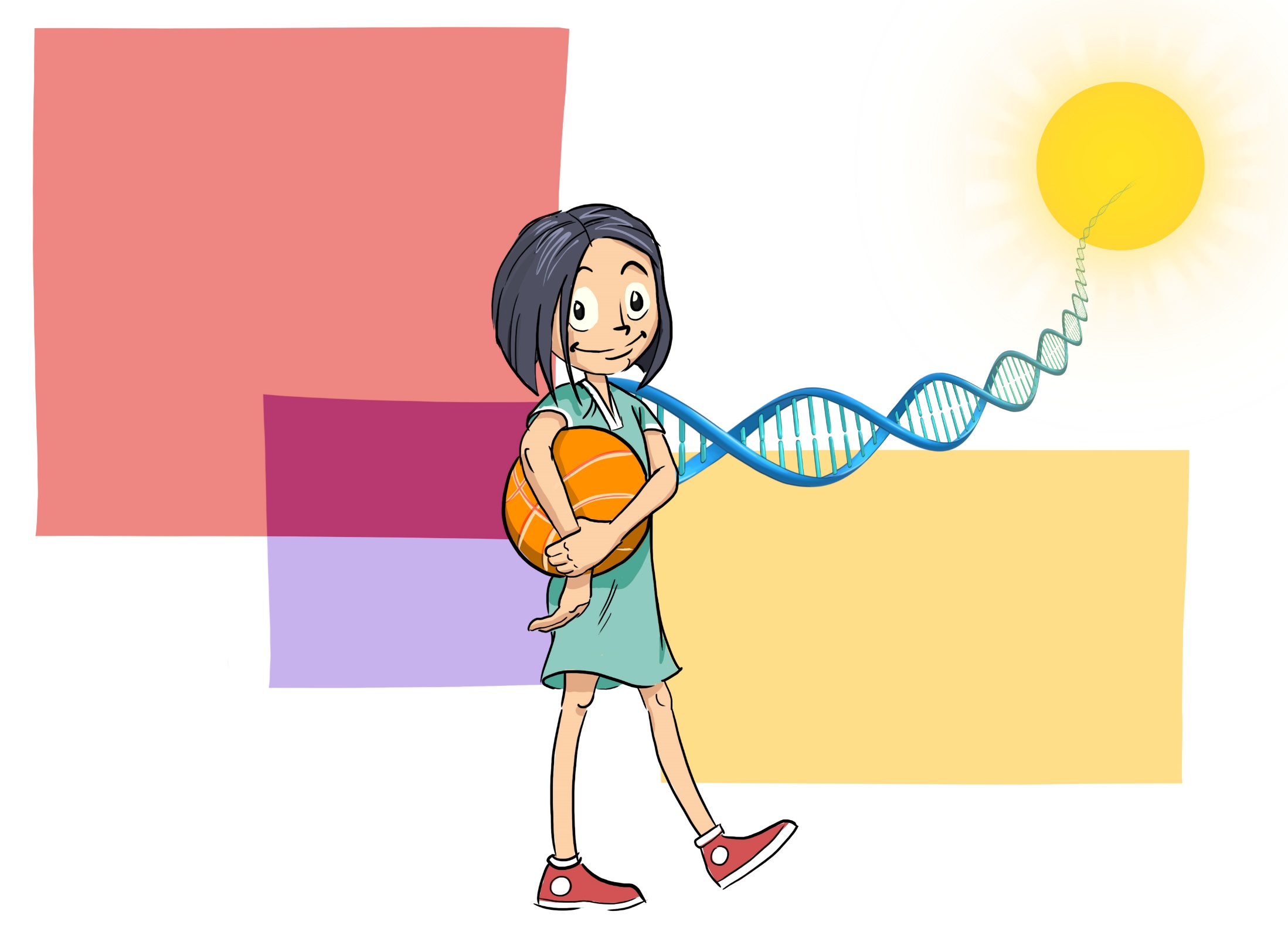 [Speaker Notes: Mots clés : Génome Longueur 

A traduire 

Avatar 4
Garder ADN 2 et soleil]
25 - The genome in numbers
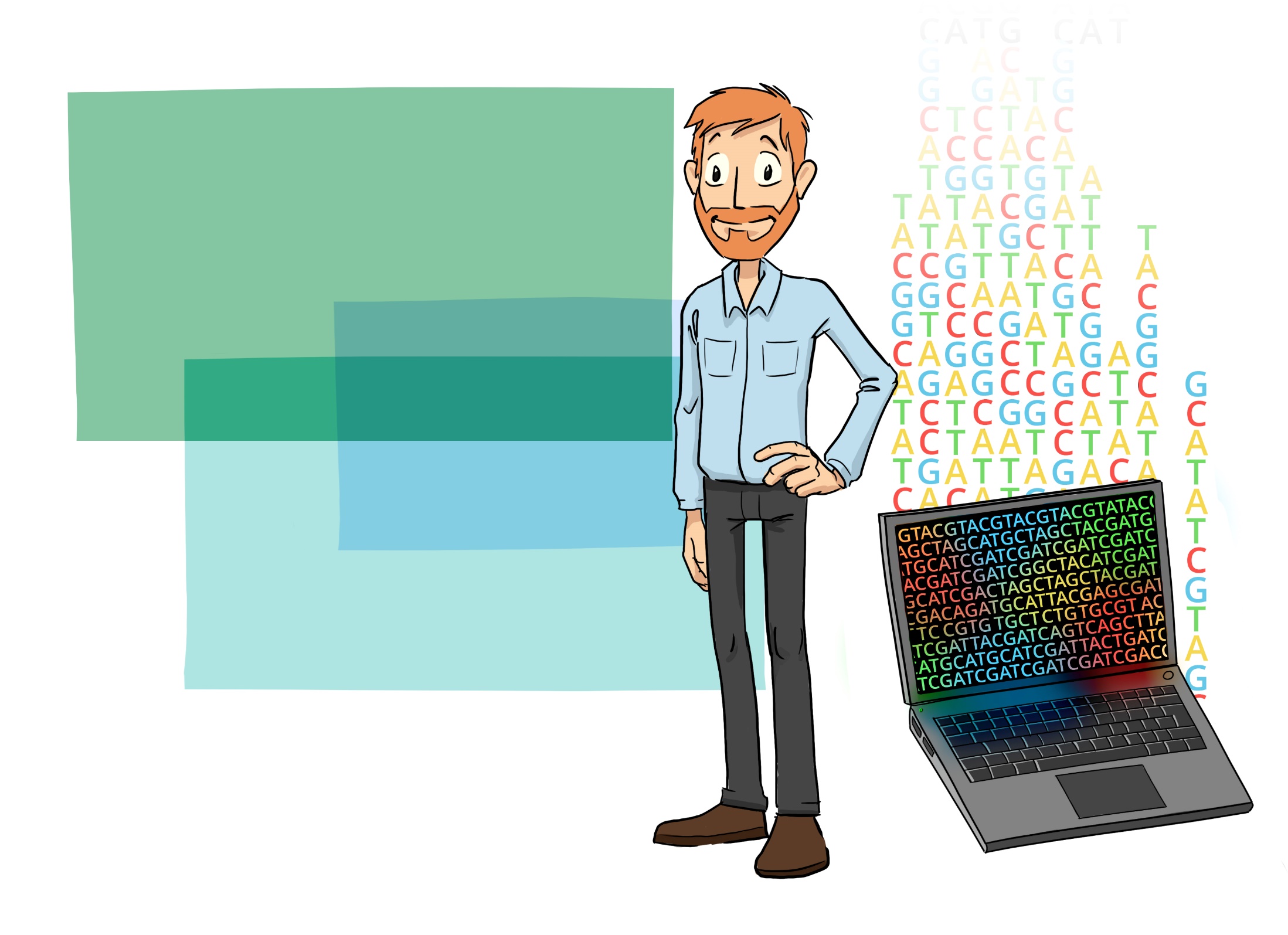 [Speaker Notes: Mots clés : Génome Data

A traduire 

Avatar 3]
26 - Inactivation of the X chromosome
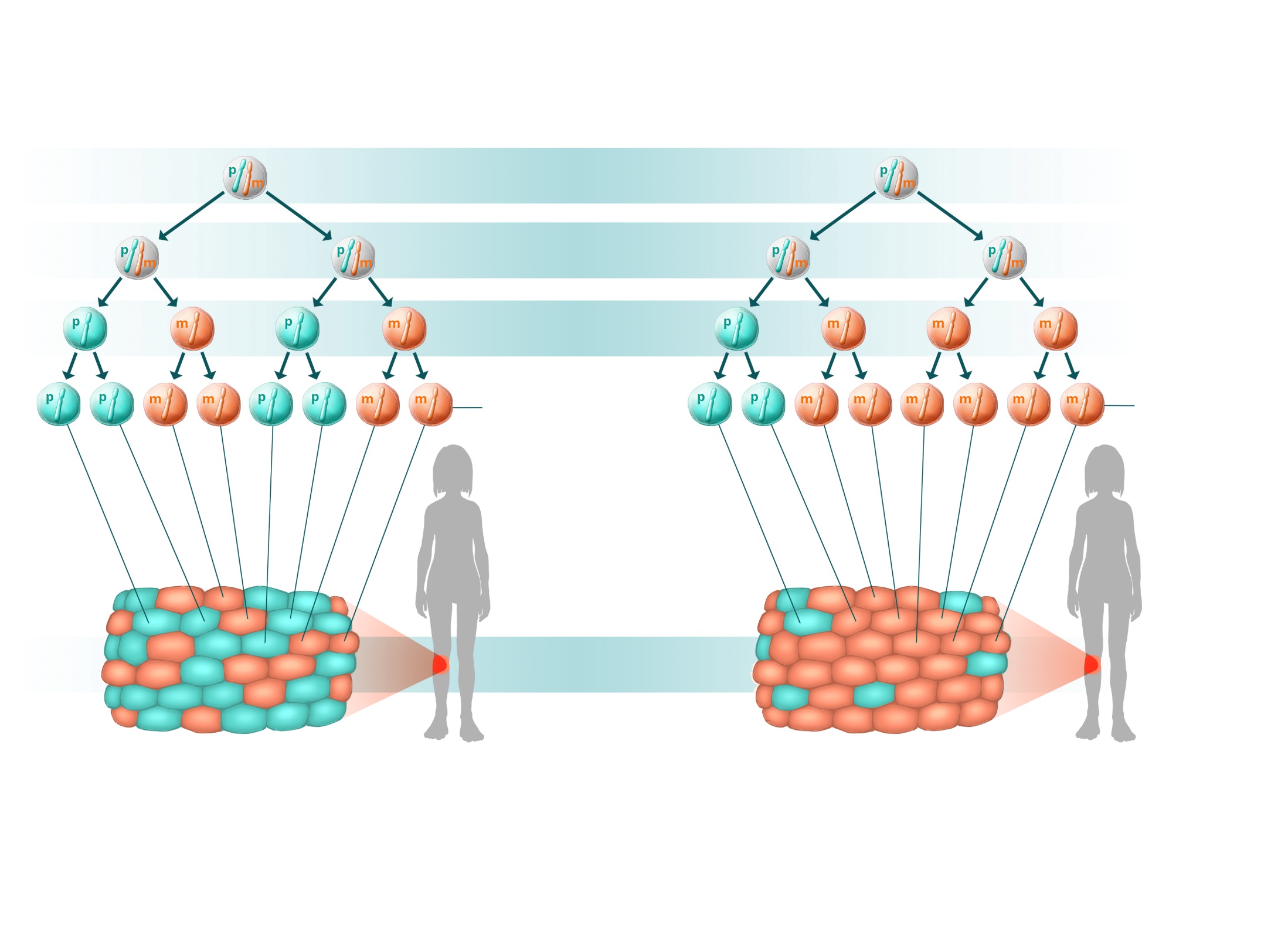 [Speaker Notes: Mots clés : Inactivation Chromosome X Lyonisation

Avatar 2
Cellules 1 avec chromosomes 1
Garder une différence de couleurs]
27 – Mitochondrial DNA
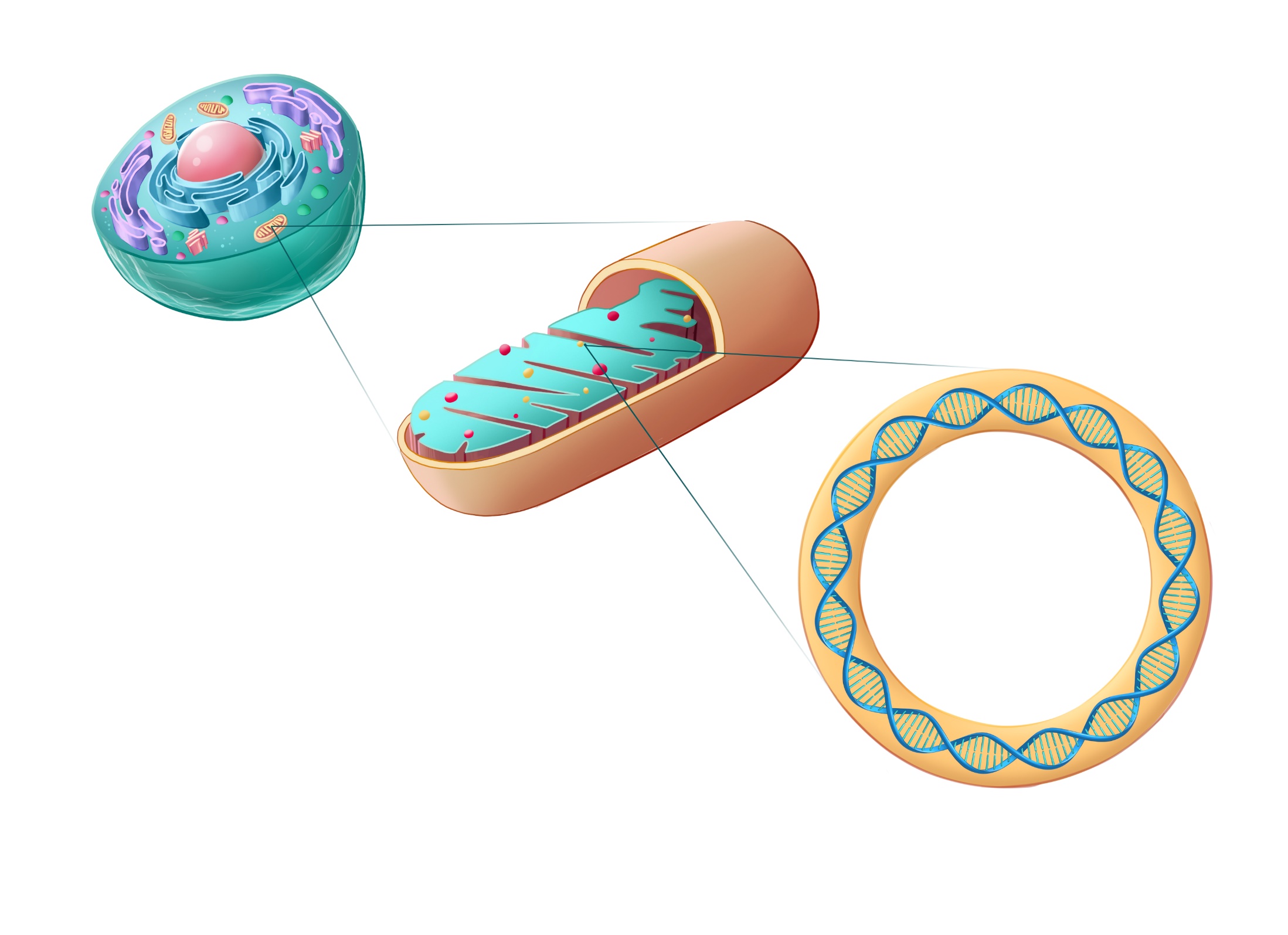 [Speaker Notes: Mots clés : ADN mitochondrial Mitochondrie

Cellule 2
Mitochondrie 1
ADN mitochondrial 1]